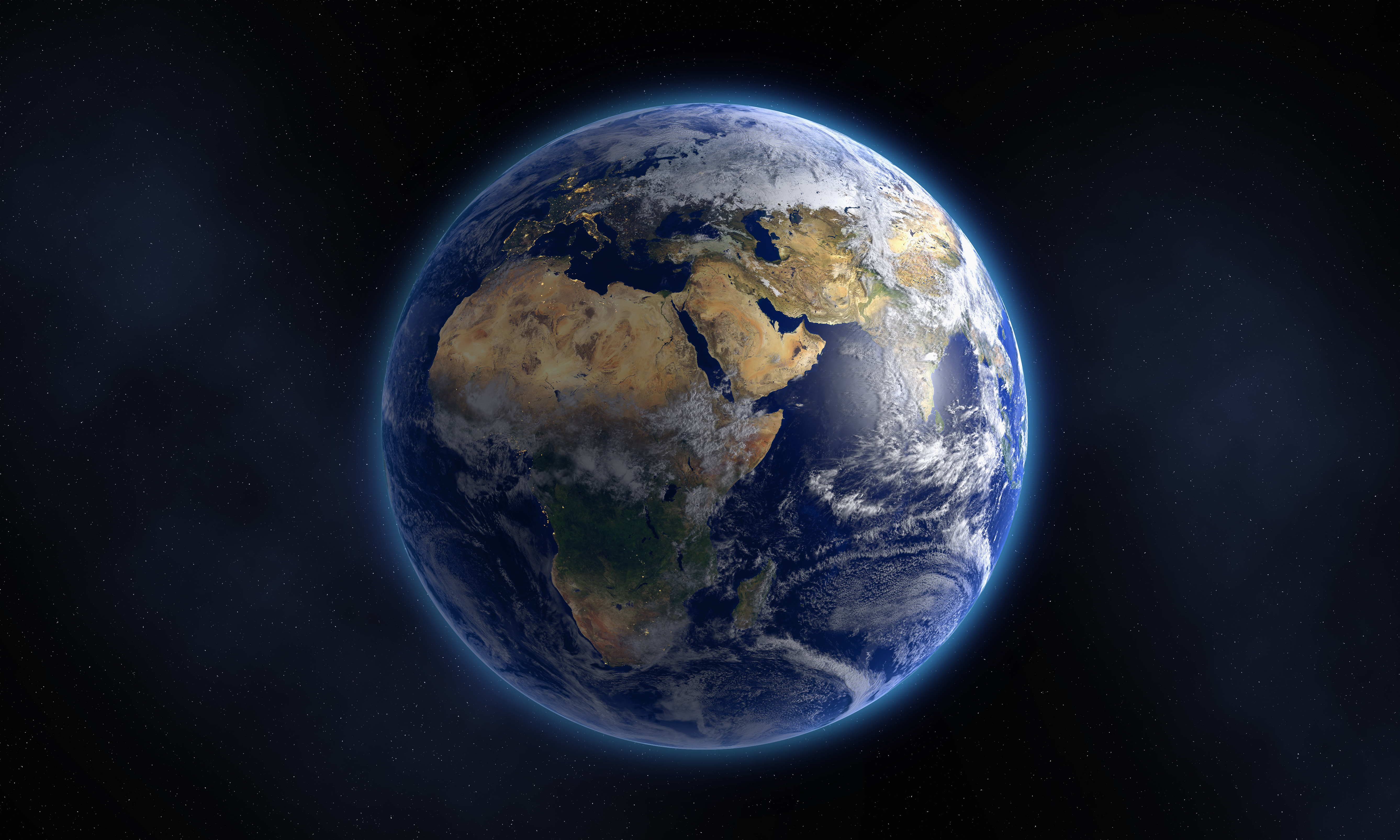 Generous and Grateful
This is the day
https://www.youtube.com/watch?v=YMlQJWMu0gA
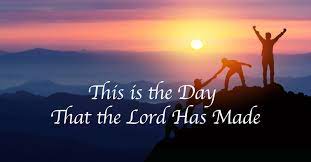 What images of God’s creation do you see in this artwork?
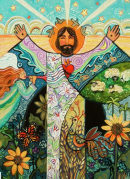 Create your own image of the creation narrative or one of your favorite part of creation.
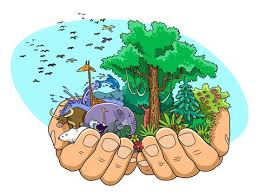 The Butterfly Song
https://www.youtube.com/watch?v=tUvgOTsPkzc
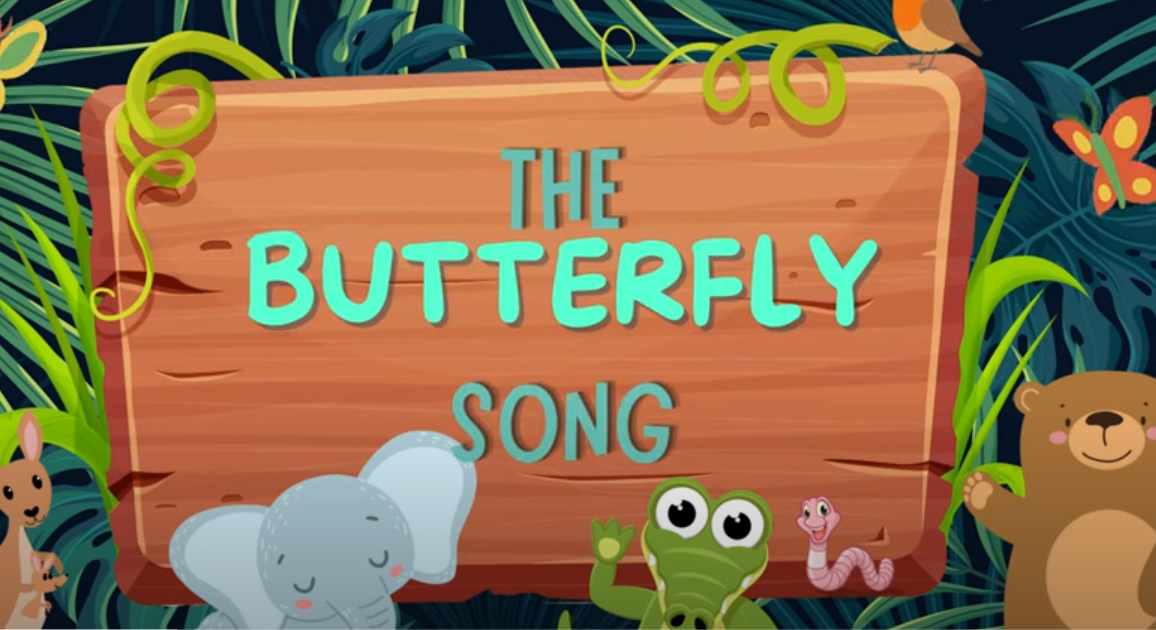